FY23 CX Action PlanOccupational Safety and Health AdministrationDepartment of Labor
Completed Summer 2021
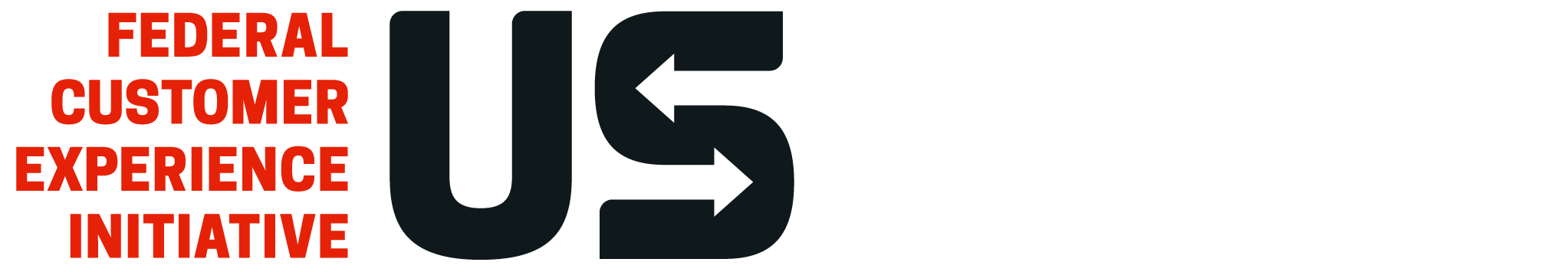 FY21 Capacity Assessment Reflection Summary
What we’re proud of this year:
OSHA historically had minimal data on where the customer’s needs for guidance are not being met. This last year’s focus was on a review of TouchPoint Survey information to examine baseline data. We’re proud to have been able to look at the specific total responses and data from FY 2020 and also FY 2021 to start to paint a picture of the health of Voluntary Protection Programs (VPP) and its engagement with customers. We are fully compliant with A-11 Section 280 measures and reporting. Customer experience (whether internal or external customer) measures are in all SES performance plans and in some GS staff performance plans. 

In FY 2021 there were responses from 17 newly approved sites. Almost 1/3 of them were from Region IV. OSHA’s lowest score (through questions based on a Likert scale), was 3.82 and was for is there a “Reasonable Time to Complete Application Document and Process.” OSHA’s highest score was 4.73 where sites stated that the VPP process resulted in “Increased willingness to engage with OSHA.”

OSHA processed 95 reapproval responses in FY 2021. 30 responses were from sites with 15+ years in the program, 22 from sites with 10+ years in the program, 29 were from sites with 5 or fewer years. The remaining were undetermined.  

Individual comments from customers included: 

“The team did a great job. They had great feedback for the team good and bad and I was very glad for them to be here. I really enjoyed having OSHA in my building”

“Our OSHA VPP mentor was very informative and responded immediately with any questions or concerns we had.”

“The VPP recertification process was very professional and well conducted.  It was a good collaboration between employees, management, and OSHA.”

“VPP has been instrumental in my company improving our safety program in so many ways.“

While we are not to “make this about COVID-19” it is critical to understand that as VPP is a voluntary program, and through most of FY 2020 into FY 2021 a significant percentage of on-site evaluations were delayed. With few new approvals or reapprovals, there is limited data to review. We’re proud of moving cautiously to ensure we do not make assumptions based on our small sample size and proud of the fact that the CX (through TouchPoints) is applied systematically and is a regular part of our program process..
2
FY21 Capacity Assessment Reflection Summary
Where we need to do better:
Because of the complications of FY 2020 and FY 2021, we are a behind our anticipated schedule. Per our last Action Plan we had listed for FY 2021: Q1 – Review/analyze Yr 1 baseline CX data, Q2 -  Refine survey or examine expansion of TouchPoints for better customer feedback for policy/process recommendations, Q3 – White paper/report, Q4 – Review/analysis of impact of streamlining processes.  

While reviewing the data from our customers, we determined that what had been collected so far would be an insufficient CX baseline (alone) and wanted to include data from FY 2021. As such we moved several of these Action Plan items to FY 2022.

Specific responses from customers included: 

“Maybe bringing more best practices/pictures etc. from other companies. I think they had suggestions but it would have been great to know which other companies we can reach out to get better.”

“Provide additional resources (microphones, cameras, etc) for improved interaction with remote personnel during Covid restrictions. The in office meeting were fine but connections in the field were difficult due to back ground noise”

“I think a process improvement for the certification and the recertification process would be to allow electronic documentation submission.“
3
Adapting Service During a Global Pandemic
Where we innovated

We have a full year of TouchPoint Survey data for better understanding of Customer needs, however we question its applicability more broadly as it is based on FY 2020 and was significantly impacted by the pandemic. As such we’re expanding our collection into FY 2021 for a better and potentially more accurate baseline.

During the time of low VPP new approvals and reapprovals, OSHA was able to cautiously begin activities that seemed to be trends, in response to early CX responses:
Focus on improvements and streamlining to the VPP Online Application Portal 
Examine ways to increase response rates
Begin to define areas of excellence/best practices to provide examples to participants
4
HISP Equity Reflection
Who is this provider intended to serve?
VPP is a recognition program. This HISP serves worksites in private industry and federal agencies who have implemented effective safety and health management systems and maintain injury and illness rates below national Bureau of Labor Statistics averages for their respective industries. These worksites are either applicants to or participants in the VPP program. 

Are there barriers that people of color, people with disabilities, LGBTQ+ people, women, non-native English speakers, and others who have been historically underserved, marginalized, discriminated, and adversely affected by persistent poverty and inequality face with regard to this program or service? How might these individuals interact with your program differently? 
The barriers to people of color, people with disabilities, LGBTQ+ people, women, non-native English speakers, and other who have been historically underserved, marginalized, and discriminated against would be similar to any others of those affected by institutionalized discrimination/disparities. However, OSHA does not believe that these individuals would interact with our program differently as the focus of VPP is on safety and health of the worksite as a whole. If these individuals are workers, their input is a key part of the existing programs’ on-site evaluation process. 

Where do we have a knowledge gap about individuals’ interactions with our service we need evidence to fill?
At this point in time we are not seeing a knowledge gap about individuals’ interactions with our service. We are still acquiring information about how OSHA engages with VPP participants and applicants (begun in early 2020), specifically through our Reapproval TouchPoints survey that is focused on existing VPP participants.
5
FY22 Action Update: Analysis & Review of 2-year Data
What customer need will this action address?
This is part of the preliminary activities necessary to gain a baseline understanding of our customers: their pain points and where OSHA is excelling

Why is this a priority?
Because the pandemic resulted in a significant decrease in VPP activities, it was necessary to push back some of the FY 2021 milestones to prevent skewing of our data in erroneous assumptions about CX. By reviewing 2-years of data we hope to avoid those inconsistencies

Who is responsible for this action happening?
DCSP staff will be responsible for this action for OSHA. However, assistance may be needed to help ensure that an expanded survey can smoothly navigate the PRA process. 

What action(s) / deliverables / milestones will you take / hit between Oct. 1, ‘21 – Sept. 30, ‘22?
Our last Action Plan listed actions/milestones for FY21, 
Q1 – Review/analyze Yr 1 (and Yr 2) baseline CX data, Q2 -  Examine expansion of TouchPoints for better customer feedback for policy/process recommendations (Open Questions), Q3 – White paper/report (detailed under Item #2), and Q4 – Review of impact of streamlining processes

How will you measure whether these actions had their intended effect?
These are the preliminary activities necessary before making changes to the program. 

What do you need to make this happen?
We have the current capacity to make sure this happens.
6
FY22 Action Update: Increasing Customer Response Rate & Providing “Areas of Excellence” examples
What customer need will this action address?
OSHA sent out 63 New Approval surveys and 252 Reapproval surveys in FY 2021. We had 17 new approval (27%) and 95 (38%) of reapproval sites respond to the TouchPoints survey. This indirectly addresses customer need because there is a potential gap in OSHA’s incoming data.
From the preliminary information, OSHA customers have specifically requested additional information on best practices etc. Creating a definition for “Areas of Excellence” and providing examples.

Why is this a priority?
While the response rate is respectable, because of the small size of OSHA’s VPP program, the lower number of overall responses means we may have no data for certain portions of the country. Increasing the responses and seeking greater detail will allow us to better pinpoint specific concerns in specific regions. As an example, currently, more than 1/3 of the responses for FY 2021 are from Region 4. Regions 5 and 6 together make up more than 50 percent of VPP sites. 

Who is responsible for this action happening?
DCSP staff will be responsible for this action for OSHA

What action(s) / deliverables / milestones will you take / hit between Oct. 1, ‘21 – Sept. 30, ‘22?
Q1 – Put together VPP Touchpoints information for VPP customers to see, highlighting what has been learned and pointing out the importance of their responses. 
Q2 – Research and define what is an “Area of Excellence” to better determine what is a VPP “best practice.
Q3 – White paper/report on “Areas of Excellence” and initiating collection of these best practices (this is the same paper as in Item #1 which restated goals from FY 2021)
Q4 - Craft an annual newsletter that provides updates and highlights what OSHA has done in response to their feedback

How will you measure whether these actions had their intended effect?
These are the preliminary activities necessary before making changes to the program. 

What do you need to make this happen?
We have the current capacity to make sure this happens.
7
FY23 Commit to Action: Expanding the use of CX in OSHA
What customer need will this action address?
Increasing the use of CX data within OSHA (e.g. more agencies tracking and measuring their CX), creating consistency in responsiveness and customer experience, and an emphasis on actions/program changes based on data.

Why is this a priority?
CX is currently actively being examined in two of the Department’s smaller agencies. Expanding the use of CX helps ensure we are effectively using the tools available to us to improve customer service throughout OSHA.

Who is responsible for this action happening?
DCSP leadership will reach out to the Office of the Assistant Secretary to initiate the discussion.

What action(s) / deliverables / milestones will you take / hit between Oct. 1, ‘22 – Sept. 30, ‘23?
Host a virtual event where OMB can educate other OSHA offices on the CX initiative.

How will you measure whether these actions had their intended effect?
1. Measure attendance at the event; 2. feedback from event, 3. number of agencies/offices inquiring into CX activities/trainings, 4. number of agencies/offices inquiring about TouchPoints/Surveys, and 5. number of agencies/offices who begin participating in the cross-agency CX project. While the HISP can promote CX and provide examples and support, that action/initiative to participate is external. 

What do you need to make this happen?
Buy-in from senior leadership at OSHA and DOL to urge agencies/offices to not only participate in the introductory CX virtual session but, beyond that single activity to embrace it as a part of their ongoing processes.
8
FY23 Commit to Action: Expanding data collected through use of Open Questions
What customer need will this action address?
Adding an Narrative response Open-ended Question to appropriate contacts with customers, such as on the website, in the newsletter, or on the application portal page, for a limited time, will  gather data needed to see what further improvements to CX are desired by customers. 

Why is this a priority?
Ensuring that our CX process is more than the “minimum” of A-11 questions.  Adding a Narrative Response Open-ended Question connects our formal A-11 to an informal/optional more detailed response from our customers.

Who is responsible for this action happening?
DCSP working with DOL/OSHA’s Information Technology departments. Potentially working with our Paperwork Reduction Act (PRA) liaison as well. 

What action(s) / deliverables / milestones will you take / hit between Oct. 1, ‘22 – Sept. 30, ‘23?
Q1  Creation of new/better questions based on A-11 and existing 2-year CX data, Q2 Examination of how to best elicit responses from VPP applicants (before/after/during?), Q3 Creation of the CX “add on” Q4 Testing and Implementation

How will you measure whether these actions had their intended effect?
We will receive more detailed feedback from VPP applicants and participants that is directly related to key points (positive and challenges) in our A-11. 

What do you need to make this happen?
There may be additional costs dependent on the implementation mechanism used to expand the questions.
9
https://performance.gov/cx